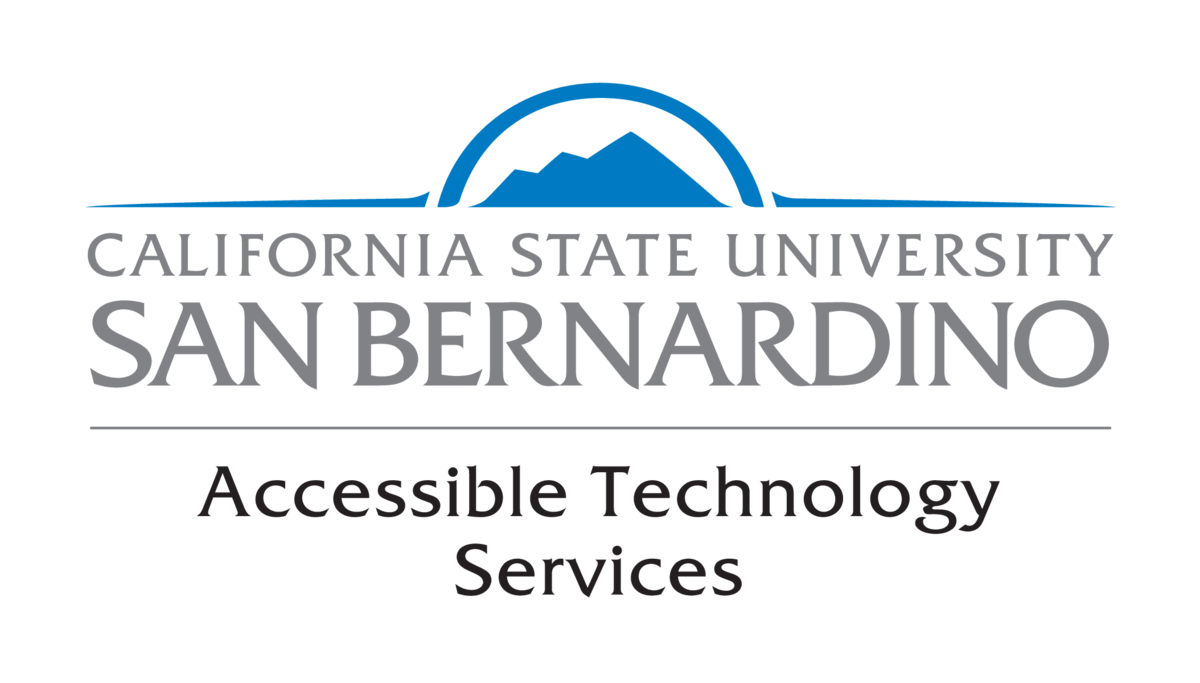 Accessibility for faculty
The Larger Universal Design
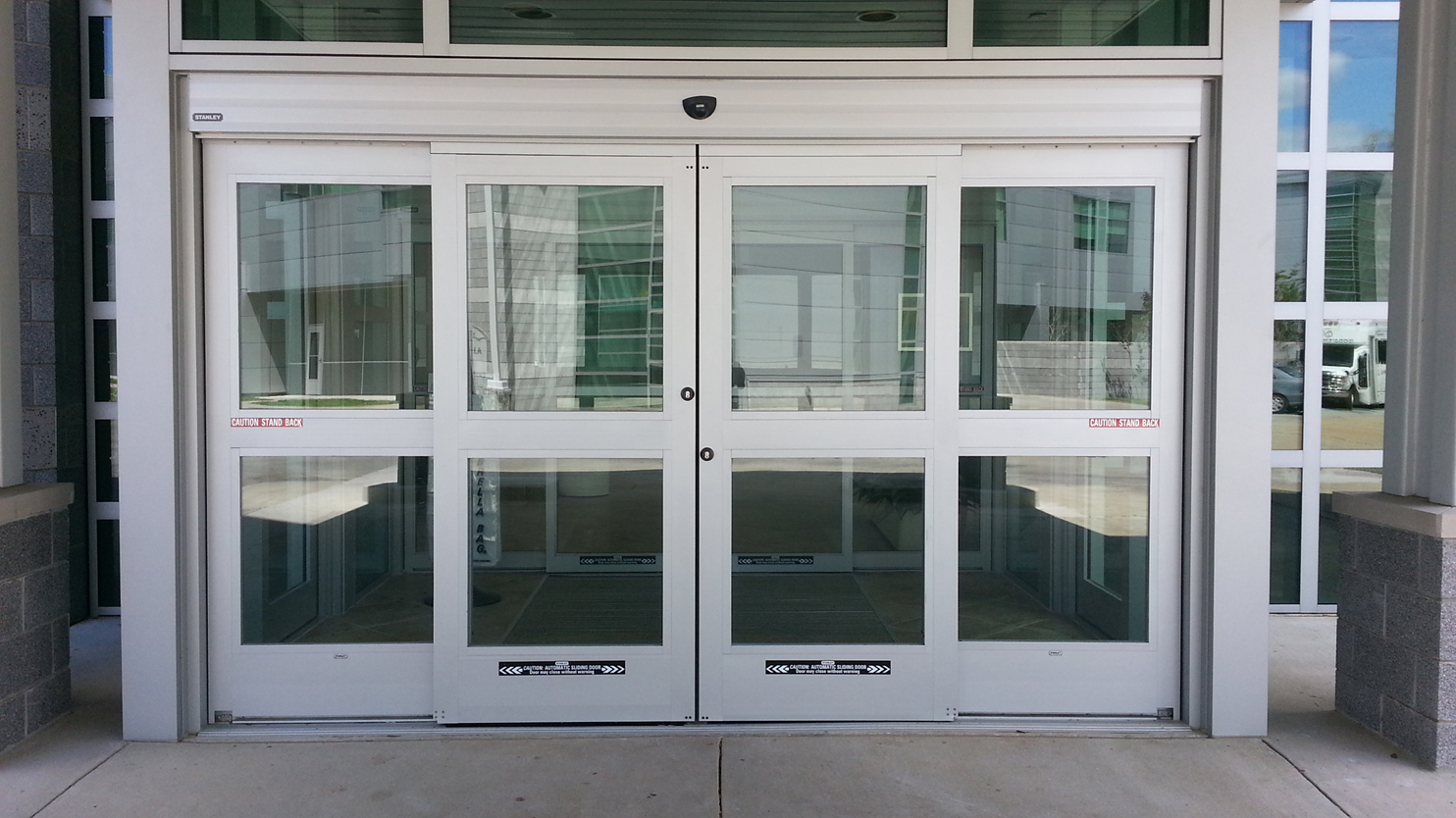 Universal Design for Learning (UDL)
Consider the potential needs of all learners when designing and delivering instruction 
Identify and eliminate unnecessary barriers to teaching and learning while maintaining academic rigor
Provide multiple means of engagement, representation, and action & expression
Digital Accessibility
Ensures all people have equal access to information
Accessibility best practices lead to increased usability for all 
Accessible Technology vs. Assistive Technology
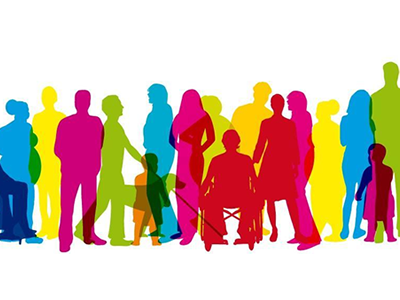 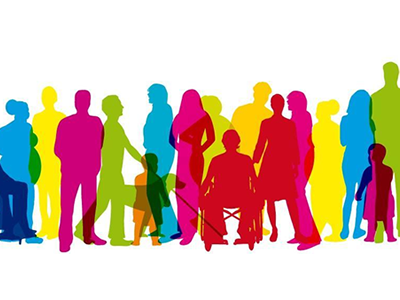 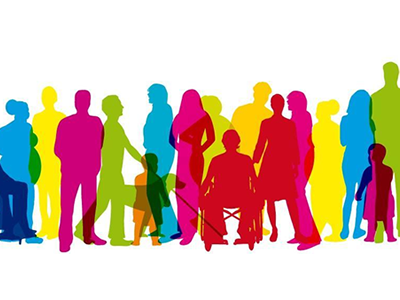 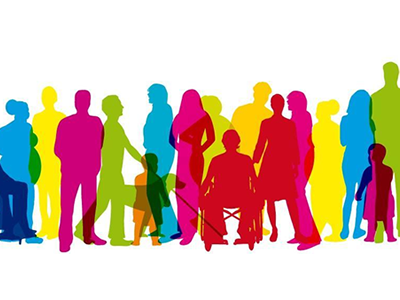 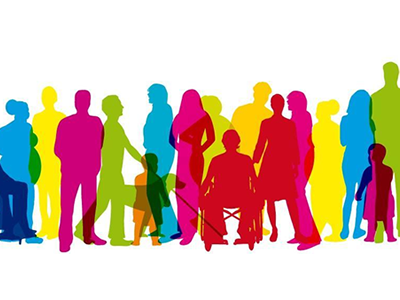 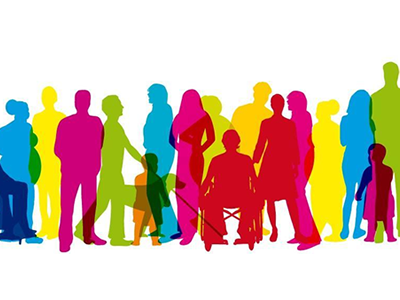 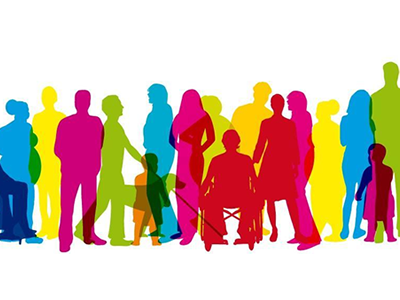 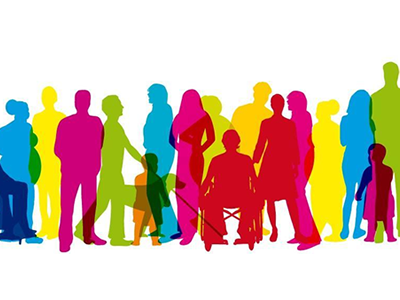 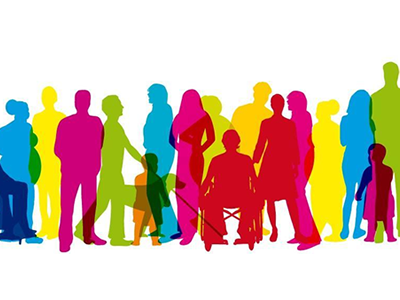 Accessibility and UDL
Additional Accessibility Considerations
Use legible font and font size
Don’t use color alone to convey meaning
Use proper lists 
Use built-in accessibility checkers in Office and Acrobat
Accessibility Tools
Grackle Docs 
Add-on for Google Docs, generates accessible PDFs
Colour Contrast Analyser
Evaluates foreground and background for contrast 
EquatIO (available via Software Center)
Accessible equations 
Blackboard Ally 
Accessibility checker for content in LMS
YouTube and You
Autogenerated Captions ≠ Equal Access 
Grammar
 Spelling
Misinterpreted words
Misaligned caption blocks
[Speaker Notes: Rosa]
Finding Captioned Content
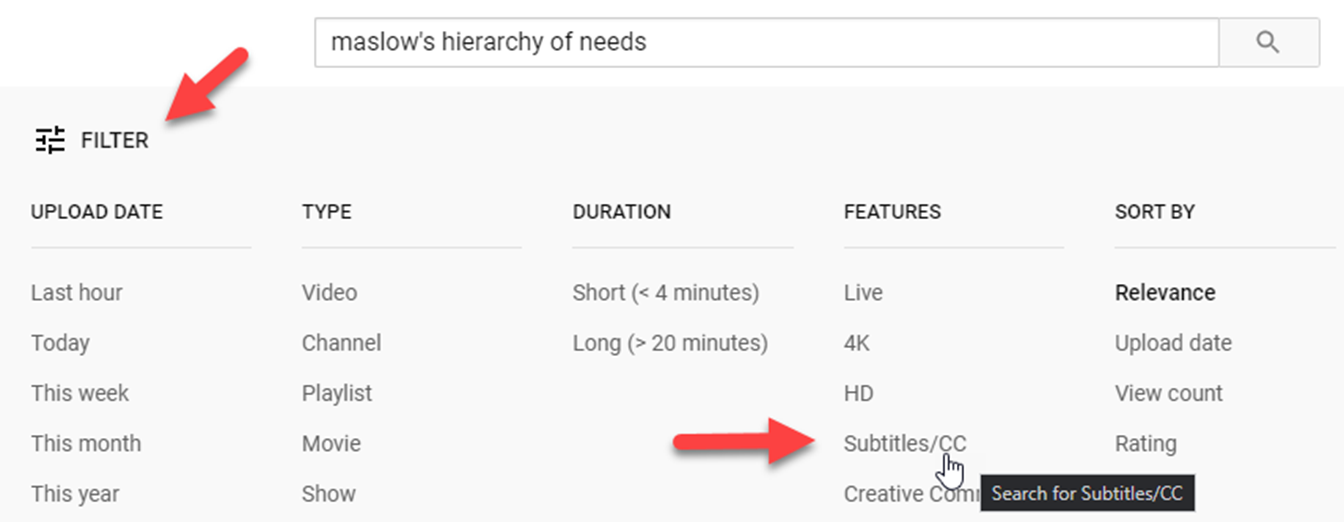 Edit Options in YouTube Studio
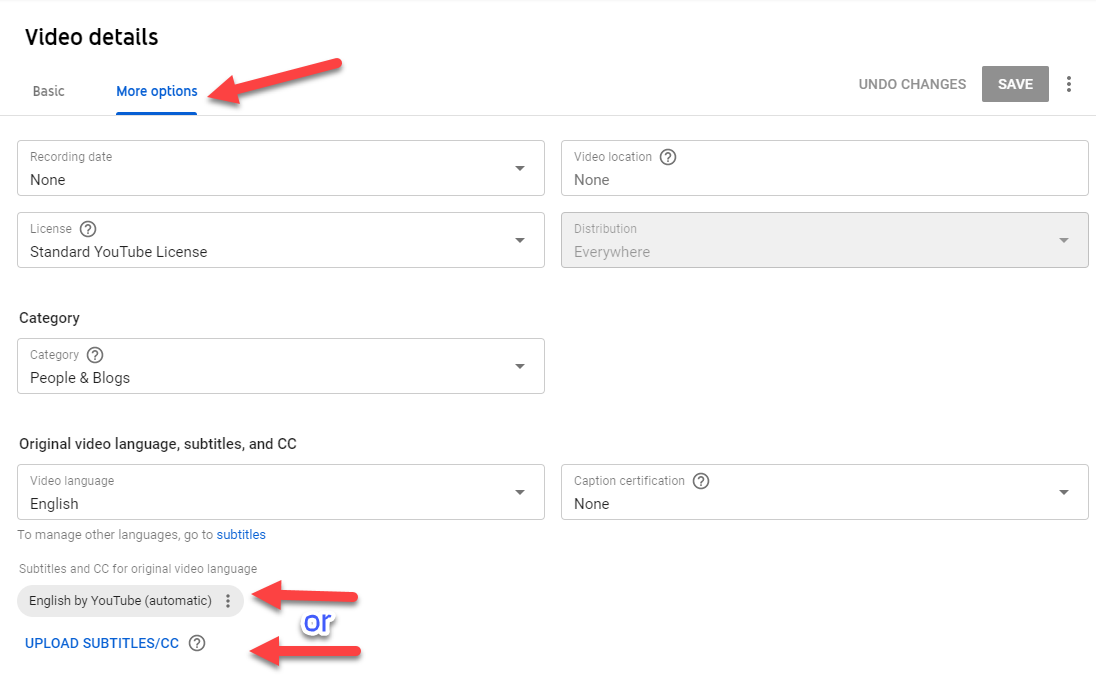 What is Blackboard Ally?
Accessibility tool that integrates into Blackboard 
Gives  instructor an indicator of accessibility of uploaded content
Click on gauge to get details on which accessibility improvements will have the biggest impact 
Guided instructions on how to fix
Gives students instant alternate formats 
Ally generates a variety of alternate formats that students can download for the preferred learning style
Student view does not show accessibility score
The more accessible the content, the better the alternate formats
Blackboard Ally Instructor View
For uploaded content:
At-a-glance indicator
Guided remediation
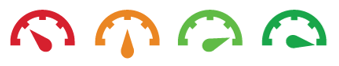 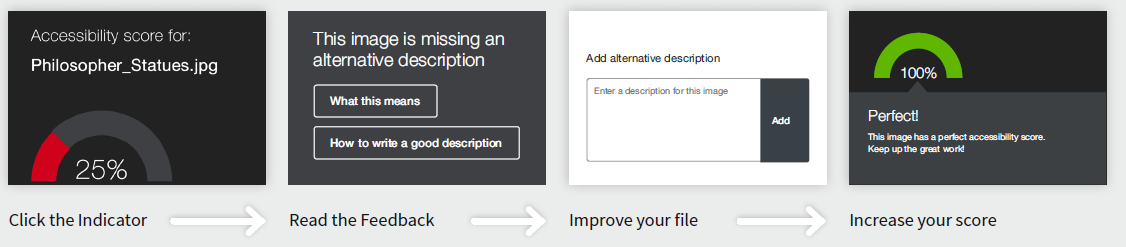 Blackboard Ally Student View
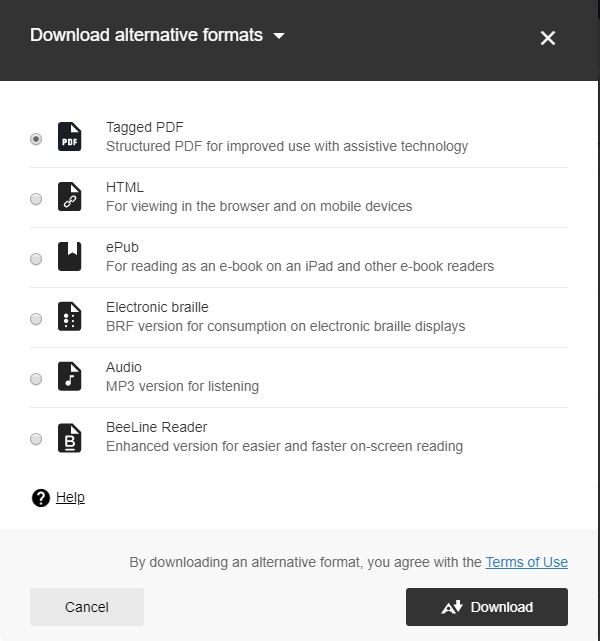 For Uploaded Content
Offered after each file:
Dropdown menu
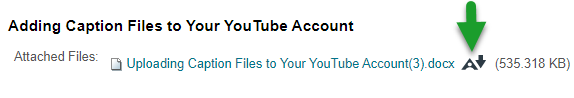 Accessibility for One = Usability for Many
Contact Me!
Christine.Fundell@csusb.edu
csusb.edu/ats